Figure 6. Effective knock down of Sema5B with shRNA vectors. (A) HEK293 cells were transfected with control or ...
Cereb Cortex, Volume 19, Issue 6, June 2009, Pages 1408–1421, https://doi.org/10.1093/cercor/bhn179
The content of this slide may be subject to copyright: please see the slide notes for details.
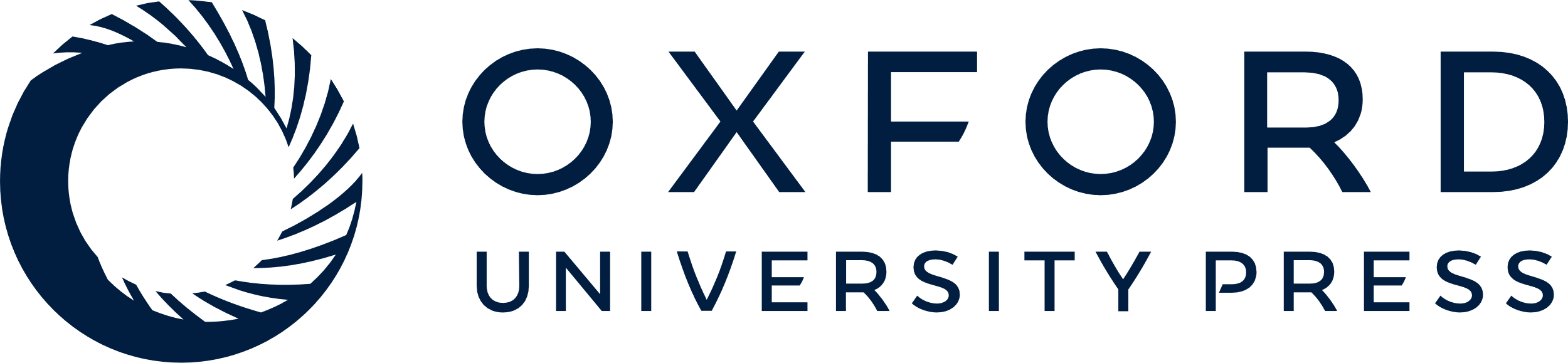 [Speaker Notes: Figure 6. Effective knock down of Sema5B with shRNA vectors. (A) HEK293 cells were transfected with control or shRNA1–3. Images are of GFP fluorescence and α-HA (red), which labels HA-tagged recombinant Sema5B. Cells were counterstained with bis-benzimide for quantification. Cells expressing the shRNA constructs showed reduced HA-Sema5B expression (white arrowheads) compared with control (red arrows). (B) Sema5B knockdown was quantified by determining the proportion of total cells that were positive for both HA-Sema5B and GFP. The majority of cells expressing shRNA constructs showed little HA-Sema5B labeling (shRNAs 1–3 are represented by bars labeled 1–3, respectively), indicating Sema5B knockdown (control shRNA plasmid; Cntl). (C) Western analysis of HEK293 cells 24 h after mock transfection or transfection with control or shRNA1–3 vectors. Based on GFP expression, all 3 shRNA constructs transfected with similar efficiency and were effective at reducing the amount of HA-Sema5B detected in cell lysates. β-Actin demonstrates that similar amounts were loaded in control and knocked down cell cultures. (D–G) Organotypic slice cultures of electroporated E13.5 brains. (D, F) Nonisotopic ISH for Sema5B in slice cultures electroporated with control shRNA (D) or Sema5B-shRNA3 (F). Brackets indicate regions of electroporation, seen also in adjacent sections showing GFP fluorescence of control shRNA (E) and Sema5B-shRNA (G). Red arrows in (F) indicate regions where Sema5B RNA is still present. Scale bar in (D) represents 250 μm for (D and E). Scale bar in (F) represents 200 μm for panels (F and G).


Unless provided in the caption above, the following copyright applies to the content of this slide: © The Author 2008. Published by Oxford University Press. All rights reserved. For permissions, please e-mail: journals.permissions@oxfordjournals.org]